What are the associations of these words?
torque
stemming or chimneying
chockstone
What does the word ‘clinical’ mean?
 What effect does using clinical words have?
paralyzes
pain response
Survival in extreme situations
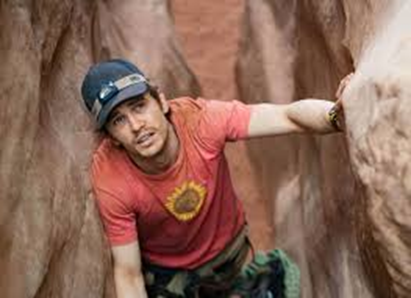 26th SEPTEMBER
Account, rather than ‘story’ adds realism/credibility
.
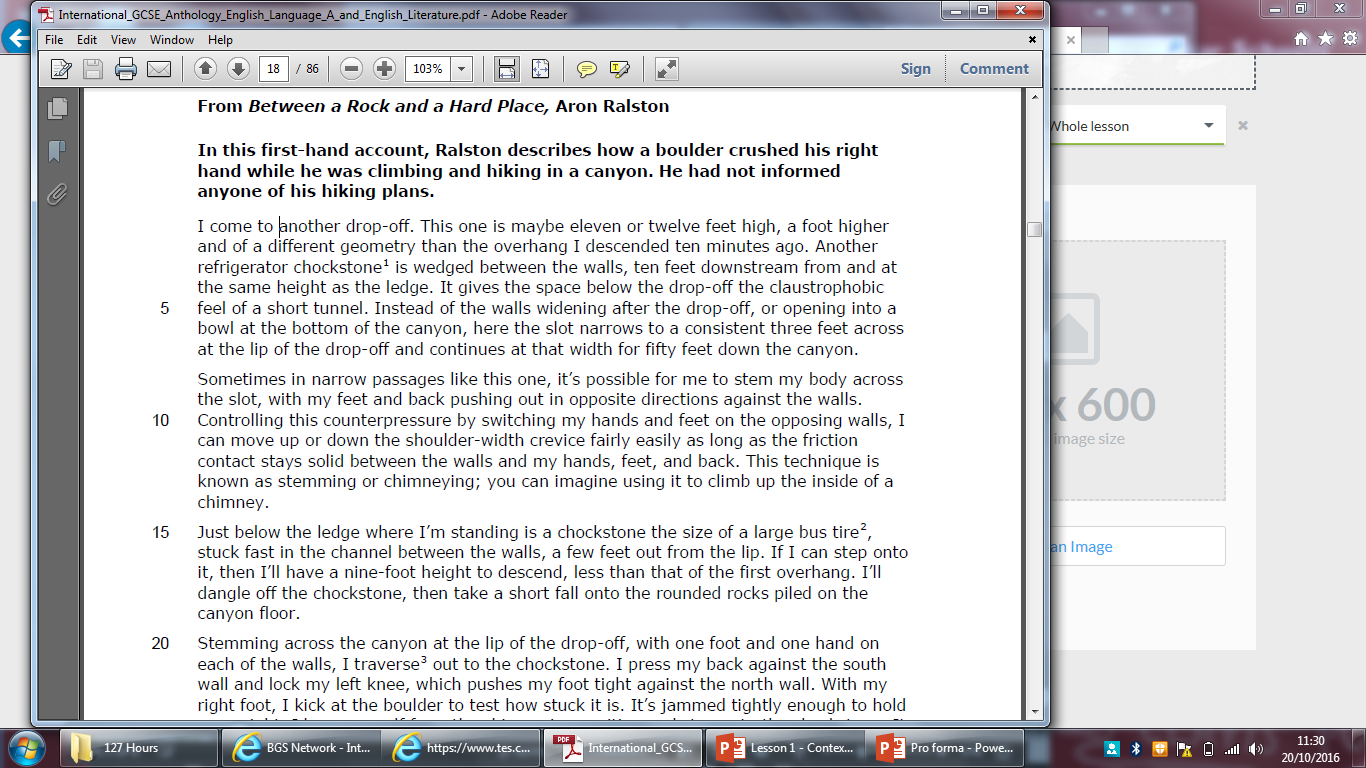 First-hand – shows it’s personal
Violent verbs create interest
Formal extension of ‘had not’ adds severity and builds tension (prosody suggests stress/intonation)
Spatial deixis as an adverbial adds to sense of gravity
Indefinite determiner emphasises tension
Sense of uncertainty adds to the danger
Sense of nonchalance/danger
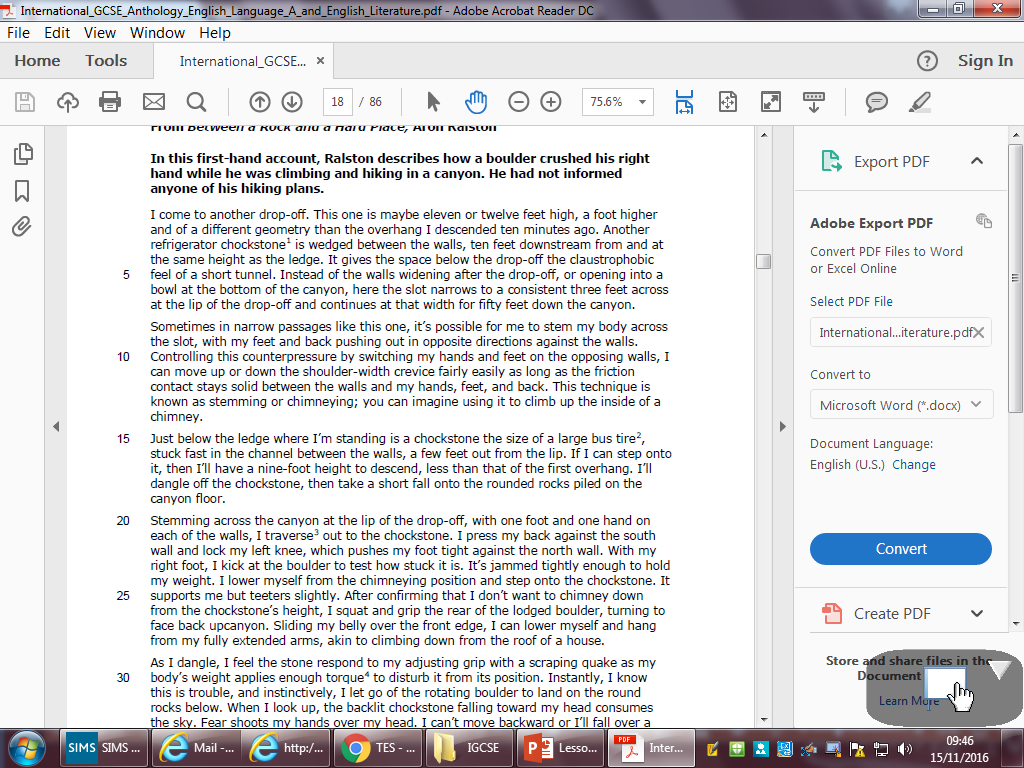 Irregularity of subordinating clause structure echoes chaotic nature
Sensory writing
Contrasting preposition ‘instead of ’ shows this is not the norm and increases tension
Technical language adds to reader’s sense of uncertainty
Contrast of sizes with numerical detail highlights the severity
Complex sentence mirrors the complexity of the situation and adds clear detail
Repetition of ‘drop-off’ heightens tension
Emphasises alternative scenarios
Use of clear description and ‘technique’ highlight the level of skill needed and therefore the possible dangers.
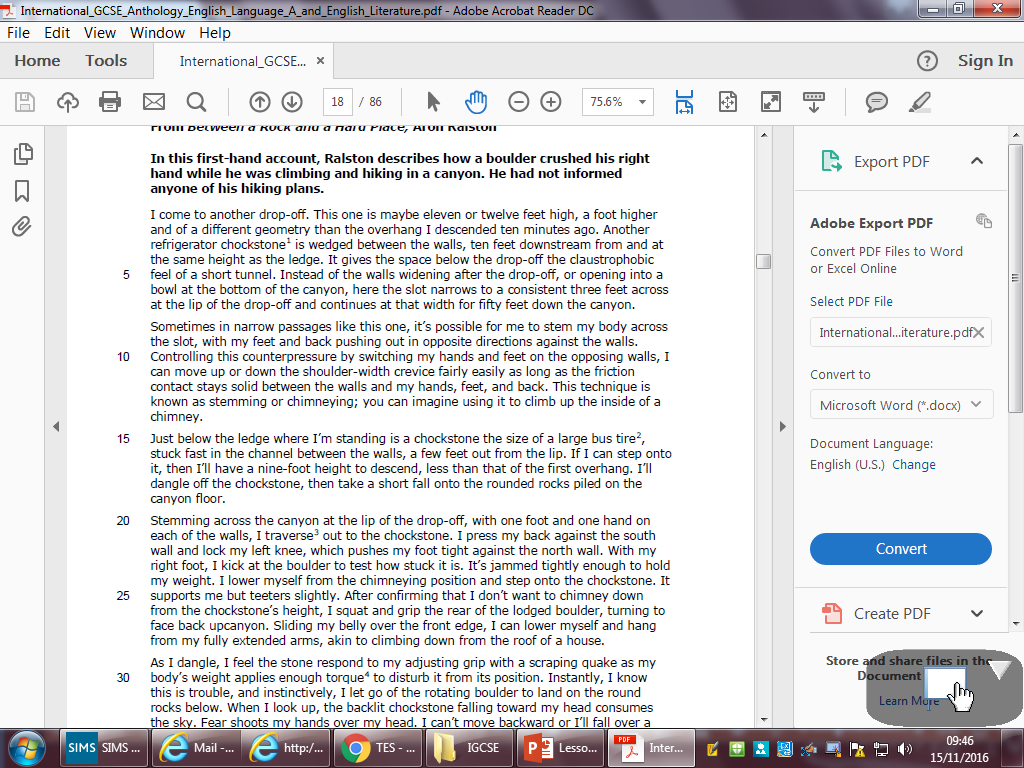 Semantic field of struggle or conflict
Draws audience attention to clear visual imagery, places them in the narrative
Narrative switches to the simple present, highlights the difference between this situation and more simple ones prior
Present progressive (am, ing)  allows reader to feel narrator’s perspective
Stretch and challenge: present progressive usually seen with dynamic, not stative, verbs. Suggests movement/the situation could change.
Adverb ‘just’ highlights how close
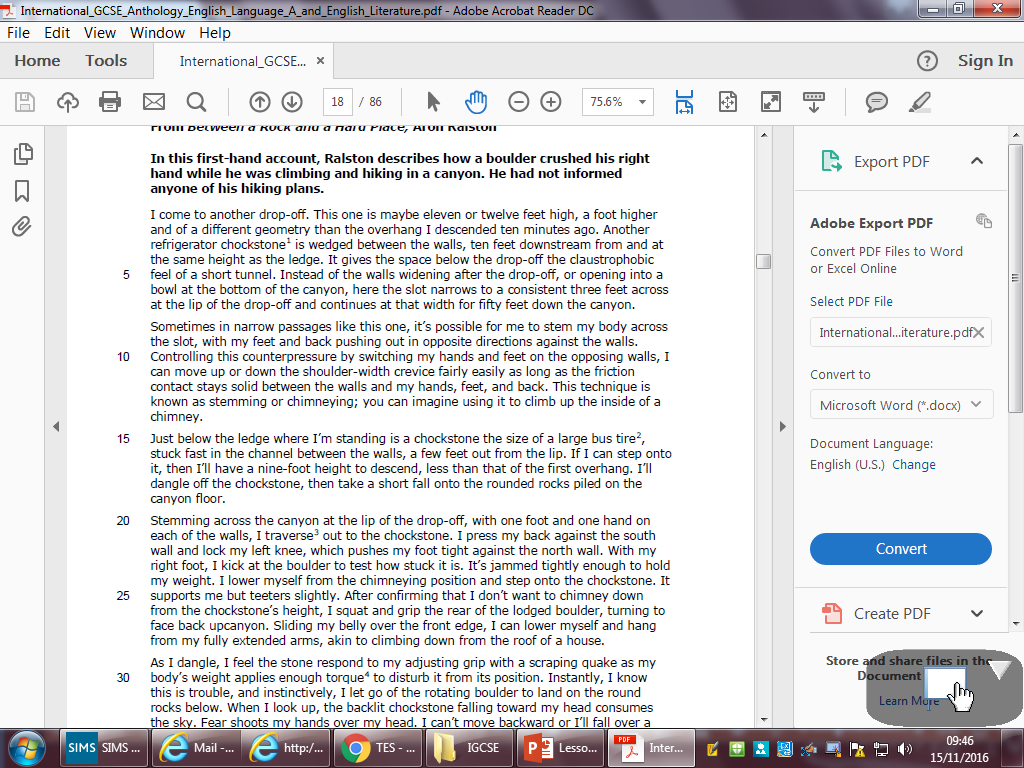 Remains in the present tense
Visual imagery
Conditional connective suggests uncertainty/possibility
Positive, easy connotations (although lack of control)
Alliteration and assonance soften the imagery
Complex sentences – complex situation
Semantic field of pressure
Lots of personal pronouns – reader can empathise
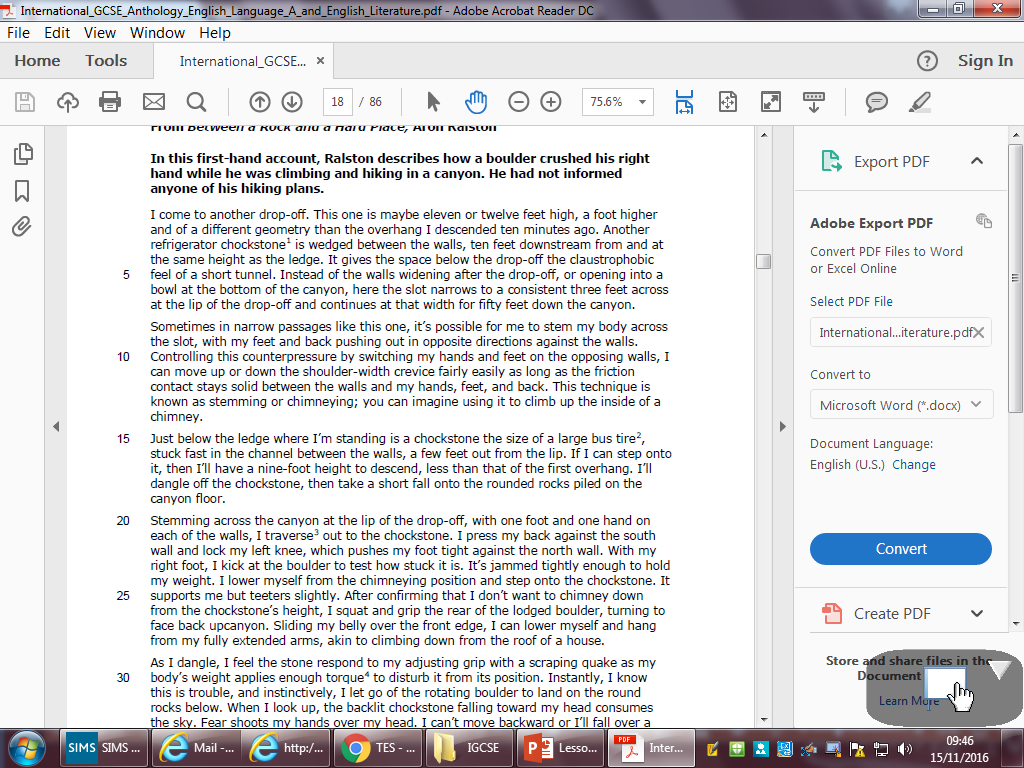 Foregrounding of subordinating clause shows how black and white his choice is – foreshadows what’s to come
Listing effect of clauses suggests care/precision/ a clear process
Colloquialisms contrast with technical language , adds to the tension
Again, clear visual imagery at the end of a paragraph, draws in the reader
Personification shows power of nature, his lack of significance
Emphasises lack of control, like a puppet
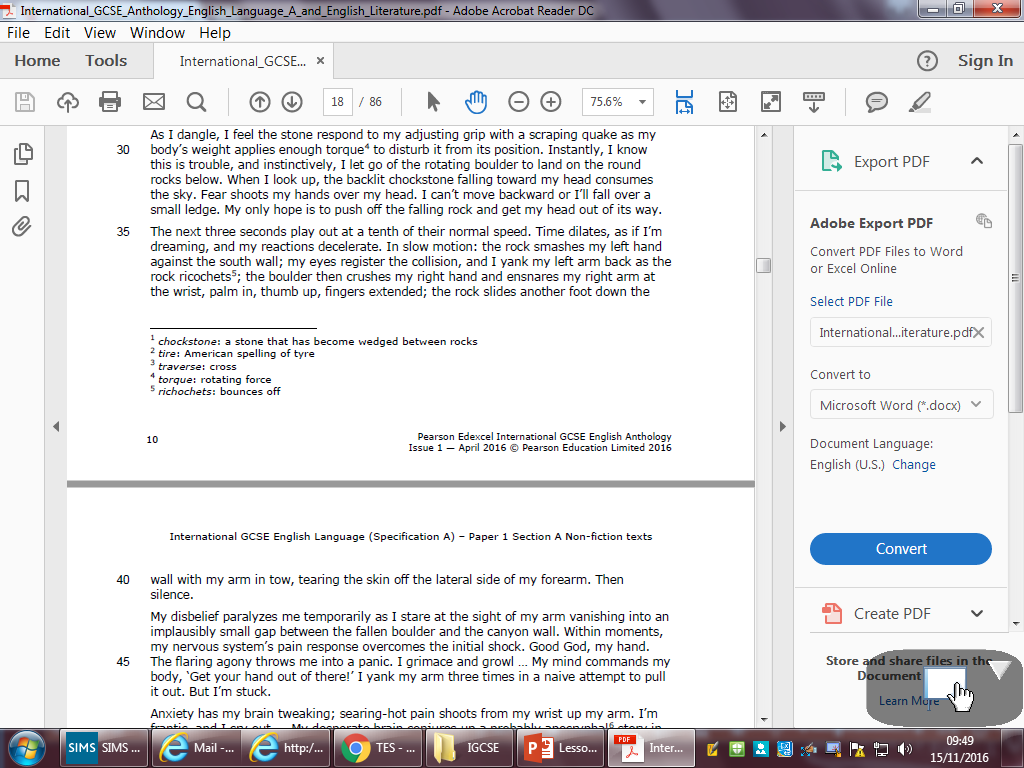 Suggests a shadow, ominous.
More personification, like a predator
Taken over by instinct, more lack of control, animalistic drive to survive
Simple sentence contrasts with the complex – shows the simple nature of his reaction.
Lack of control further shown by his separation from his from his body
Adjective ‘only’  shows lack of choice – between a rock and a hard place
More instinctive behaviour separate from his control
Contrasts with previous paragraph which was logical and controlled
Dreamlike nature shows lack of control
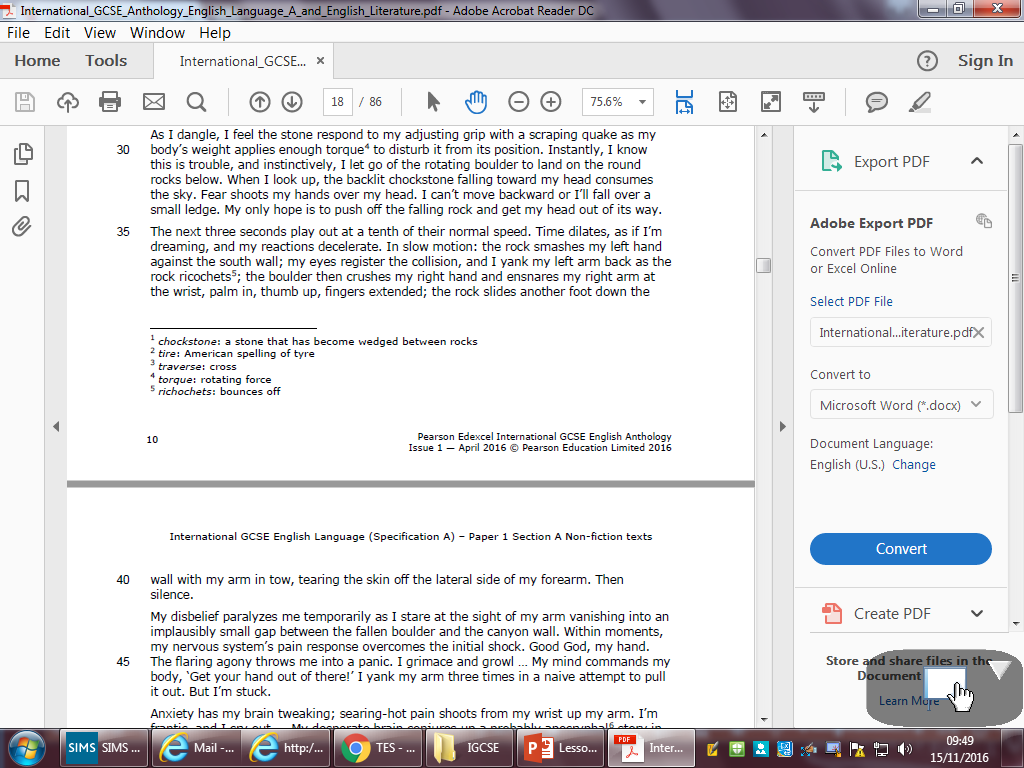 Time becomes almost abstract, slows down, shows the tension
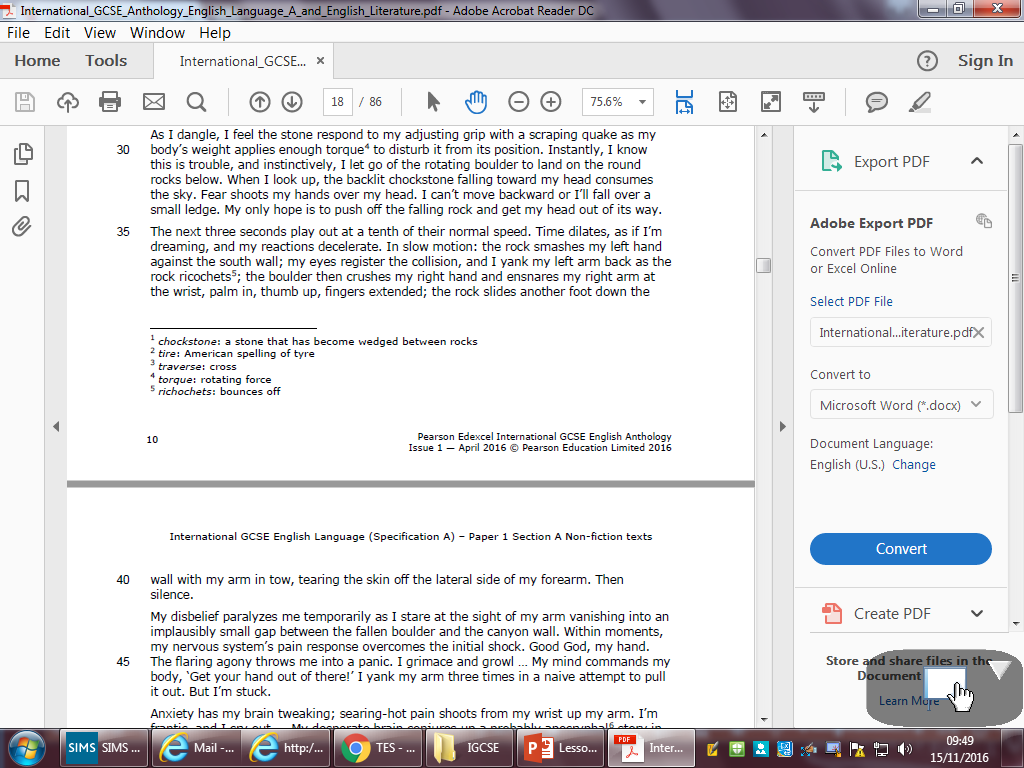 Semantic field of destruction/war
Non-finite sentence. Shows completion of the action. Ominous connotations of silence – being alone
Active, not passive, this action is deliberate and menacing
Colon separates the events, shows the list of catastrophic events, emphasises the tumbling, chaotic lack of control
Actual physical dismemberment shows lack of control over body, as opposed to figurative beforehand
Physical manifestation of the title – the fear has become the reality
More lack of control – this time complete
Time is now passing quickly, builds the tension
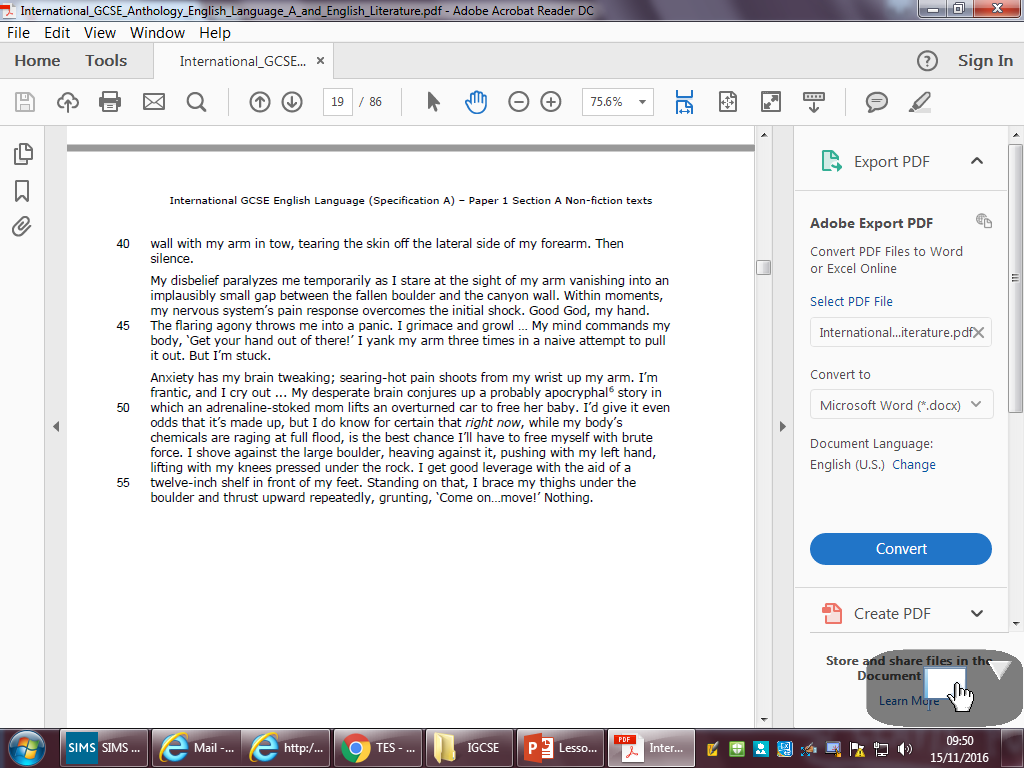 Instinctive animalistic actions
Still disassociated from his bodily processes
Non—finite sentence, carries a LOT of meaning
Religious reference – prayer/begging. Highlights panic.
Internal monologue as the second person
Semantic fields of pain and warning
Short sentence with a contrasting connective shows futility of situation
Anecdote – trying to persuade himself
Associations of panic
Sensory
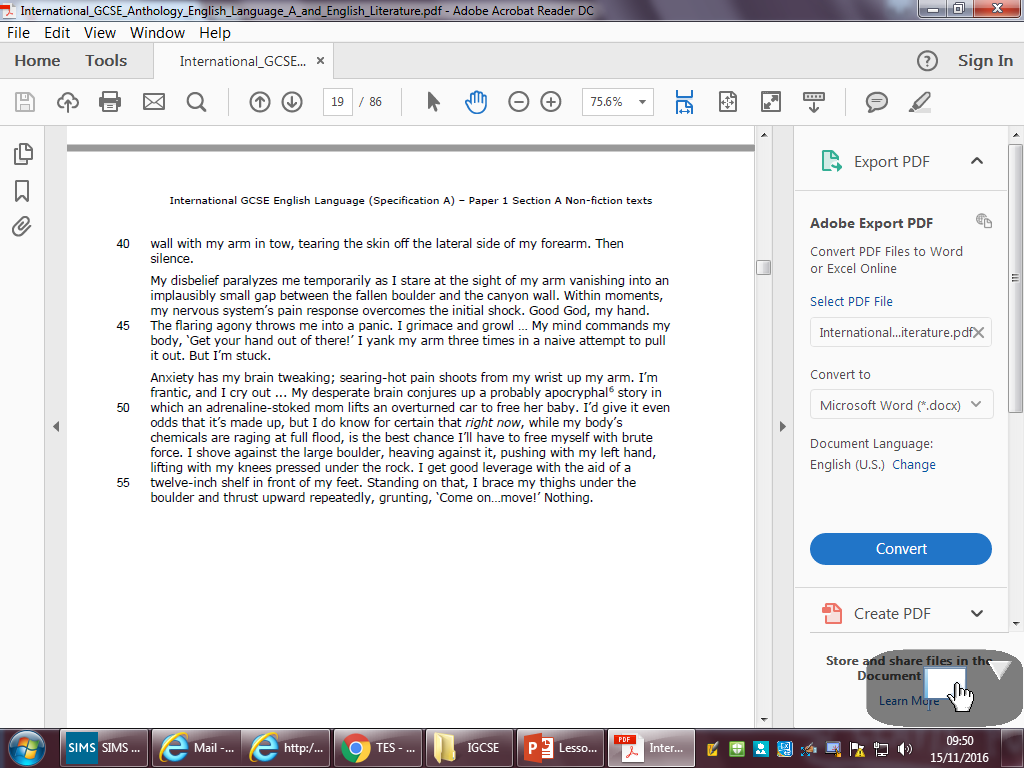 Contrasts with the uncertainty
List shows the compound effort needed
Ellipsis shows pointlessness of action
Semantic field of chance/gamble
Single word sentence highlights severity of situation
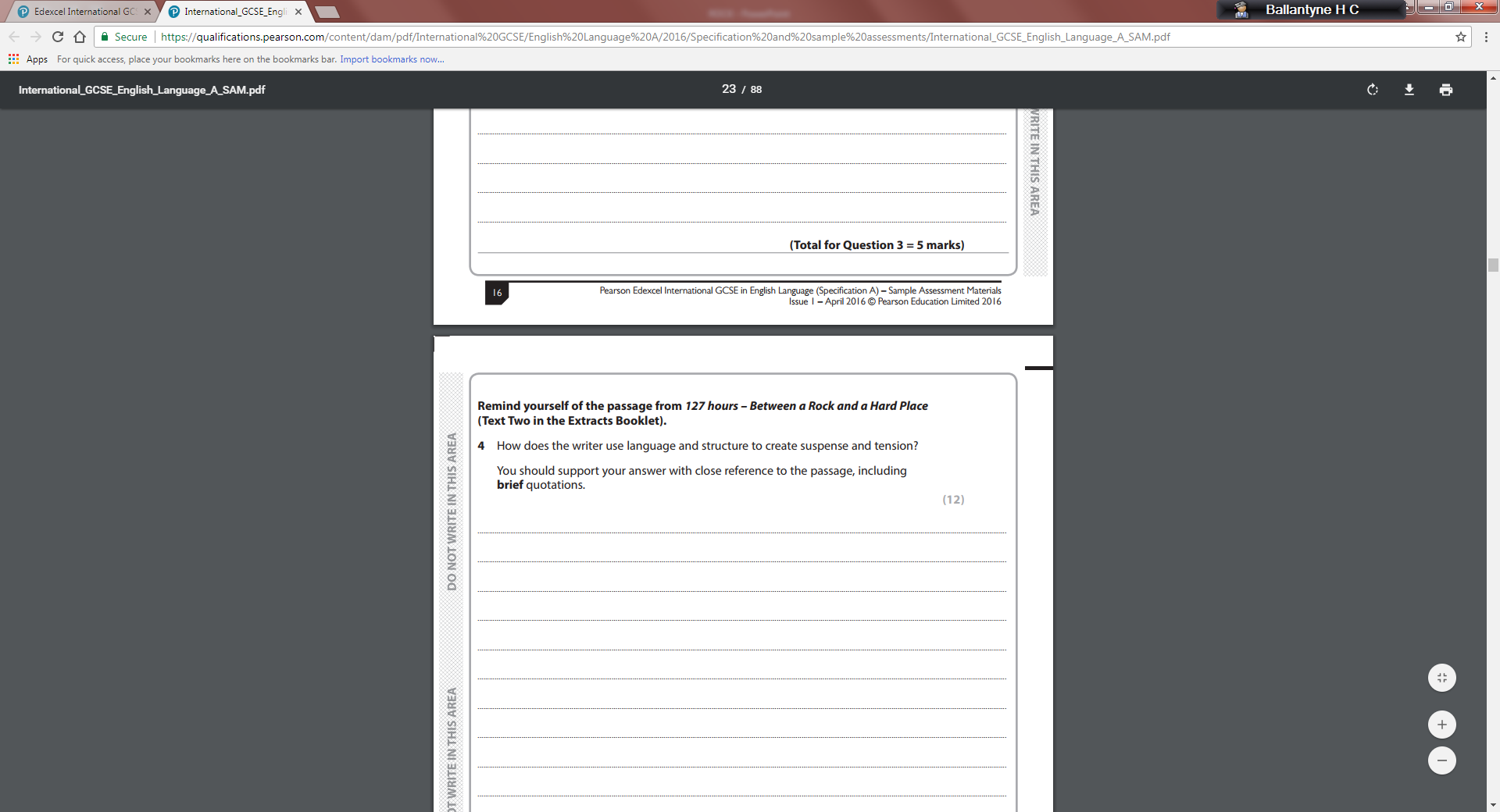 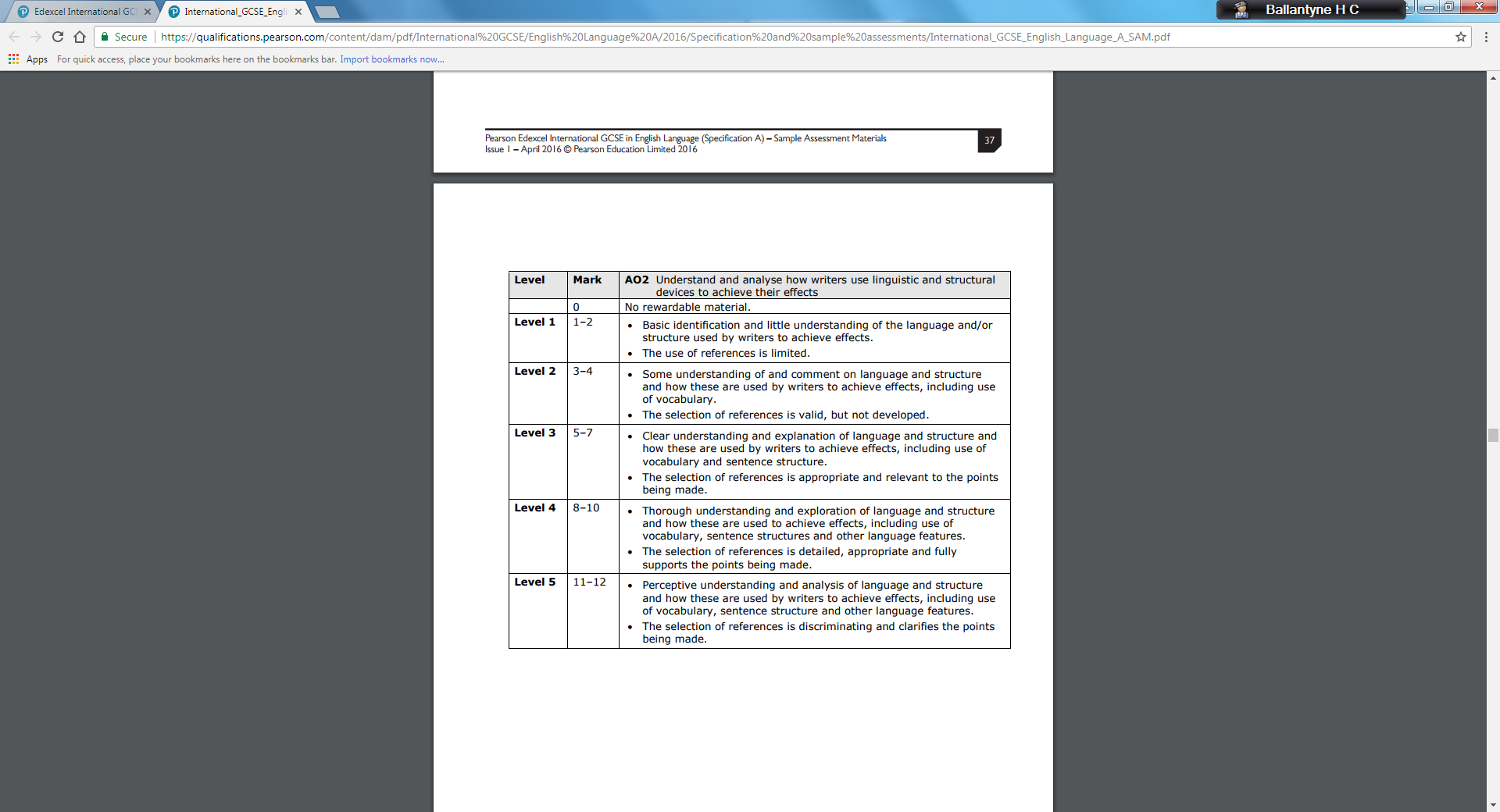 Model paragraph: